감사해
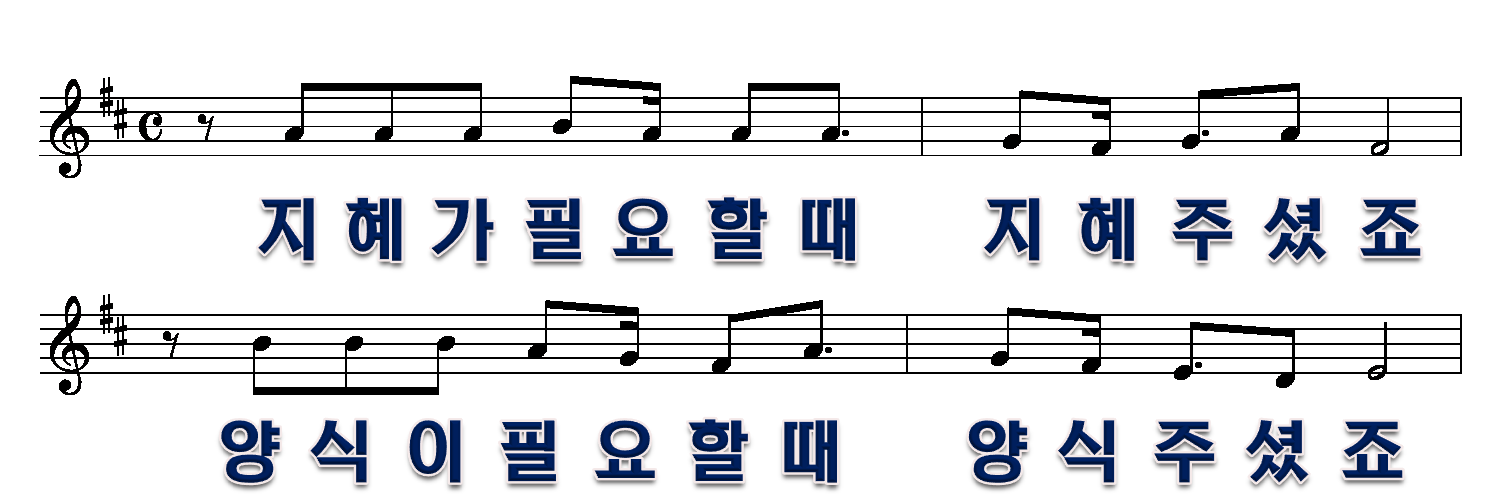 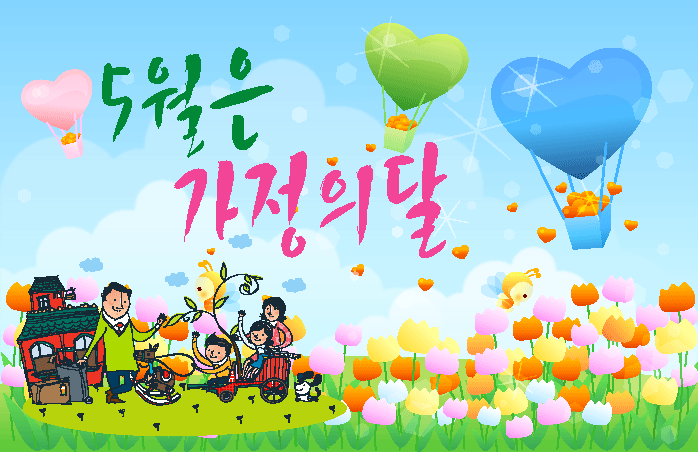 1/4
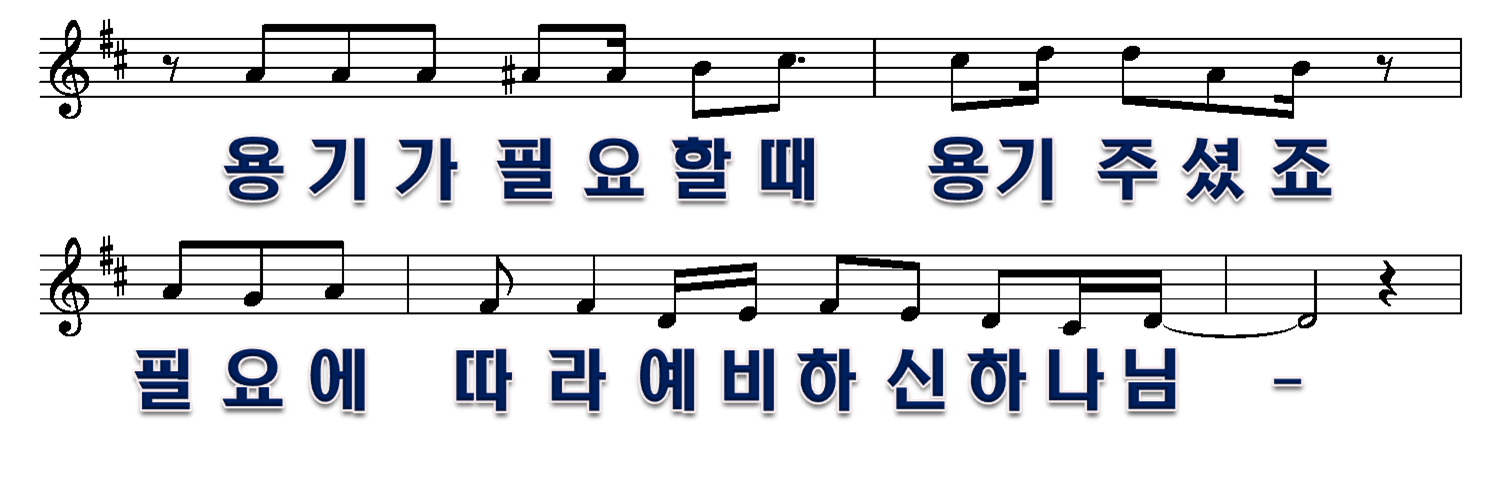 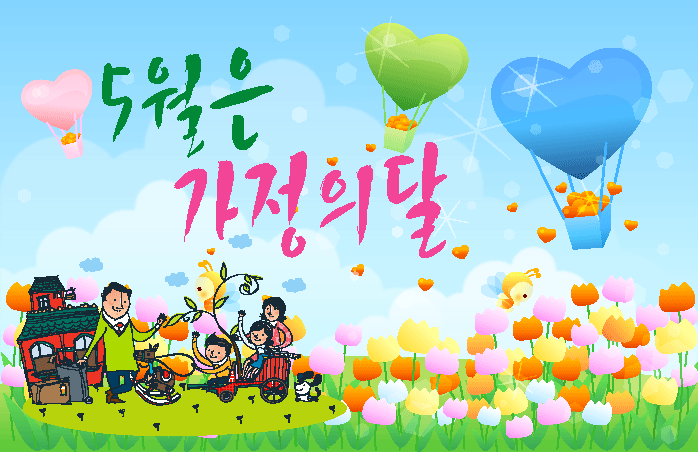 2/4
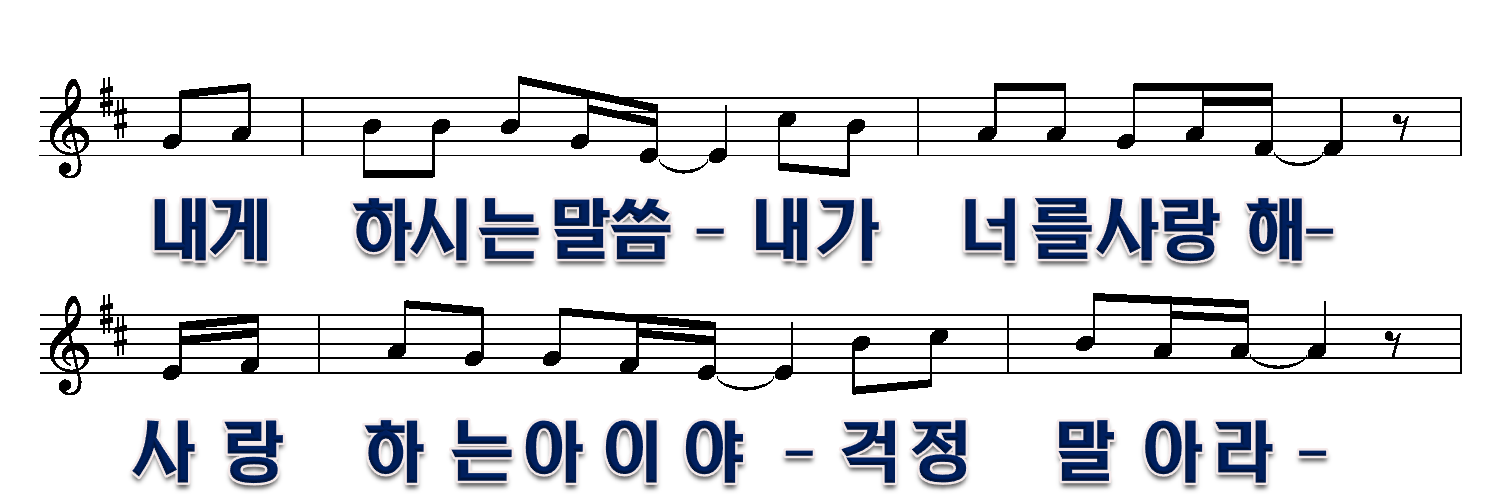 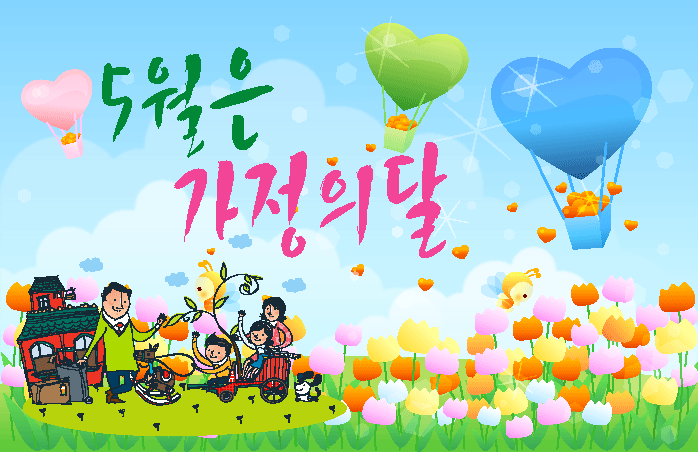 3/4
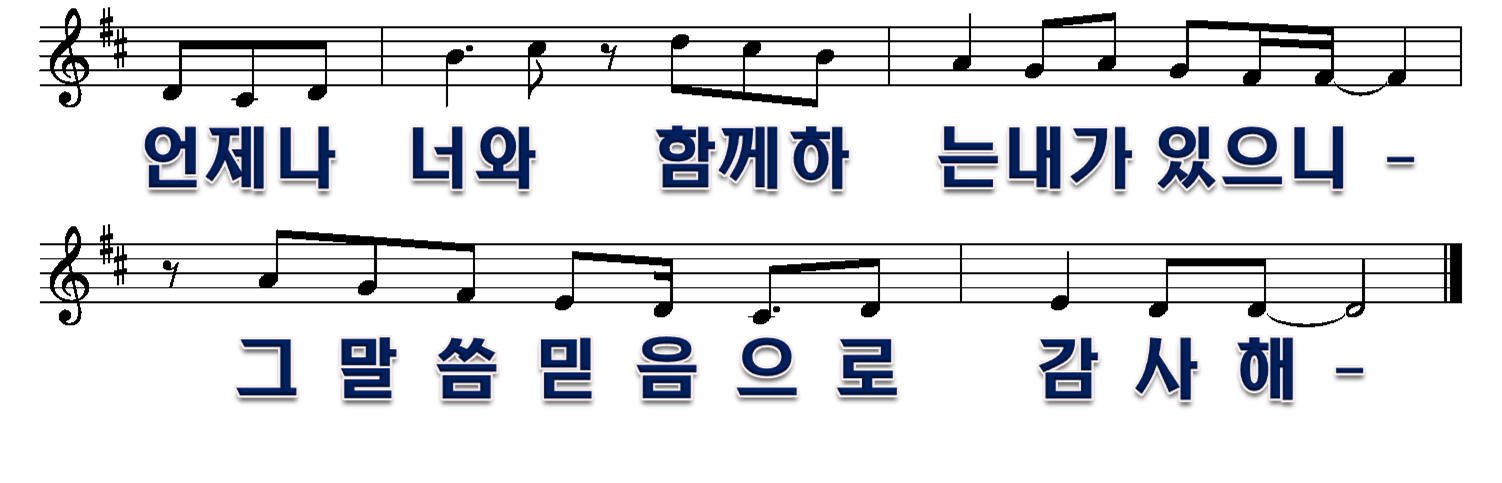 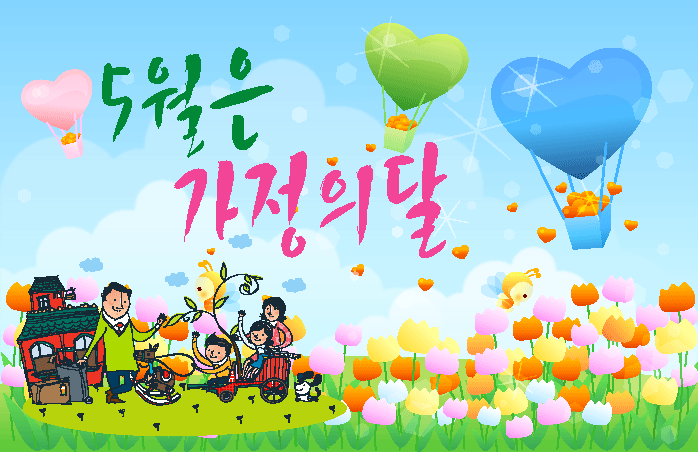 4/4